NRPC WACN/SYSTEM ID ASSIGNMENT PROCESS
NRPC Support Office
APCO AFC
See new CAPRAD Channel Labels under “Spectrum Summary”
CAPRAD DEMO
Channel labels for 700 MHz deployable channels and other Former Reserve Channels have new labels.
Origin of Deployable 700 MHz channels
In 2008 NPSTC proposed a number of changes to the 700 MHz public safety band, which included assigning all 24 12.5 KHz Reserve 700 MHz channels for nationwide deployable use.
The Commission required 700 MHz RPC’s to administer Reserve Channels in this manner (FCC 14-172):
In non-T-Band areas up to eight 12.5 KHz 700 MHz channels may be dedicated for temporary trunked use and the remaining channels would be assigned as General Use channels, including low power vehicular repeater use.
In T-Band markets, all 24 former Reserve Channels will be designated as General Use with priority for assignment given to T-Band incumbents that commit to return an equal amount of T-Band channels.
RPC’s shall submit channel plans consistent with this Order within 6 months of Federal Register Posting.
In 2014 (14-172) the FCC made determinations on a number of proposals from the NPSTC petition.  One was it proposed NPSTC and NRPC work to identify up to eight (8) 700 MHz former Reserve Channels for nationwide deployable use.
The remaining 18 12.5 KHz channels were to be assigned by 700 MHz regional planning committees on a prioritized basis to existing T-Band licensees in T-Band markets.  In non-T-Band markets, the channels are to revert to General Use channels and plan modifications should reflect that designation.
Origin of Deployable 700 MHz channels
The FCC tasked NPSTC and NRPC to work together to identify a number (up to 8) former Reserve Channels to be designated for 700 MHz deployable use nationwide and 
A group of NRPC and NPSTC representatives identified a number of channels (6) that would work with minimal interference along the US and Canadian borders. 
The 6 former Reserve Channels designated for nationwide 700 MHz deployable use are channels 37-38, 61-62, 117-118, 141-142, 883-884 (Primary Control Channel) and 939-940 (Alternate Control Channel)
These channels can be utilized without international limitations along the Mexican Border, the Canada Sharing Zone and Canada Sector 1.  Channels 117-118 and 141-142 are limited in their use in Canada Sector 2.
Origin of Deployable 700 MHz channels , continued
Canada Sector 2 is defined as “the area adjacent to the US Canada border between 121 Degrees 30 minutes and 127 Degrees longitude and extending a distance of 140 KM (87.5 Miles) within either country.”
Subsequently, US agency use of the 6 designated 700 MHz deployable channels is limited in this Canada Sector II area.
Canada Sector II Zone
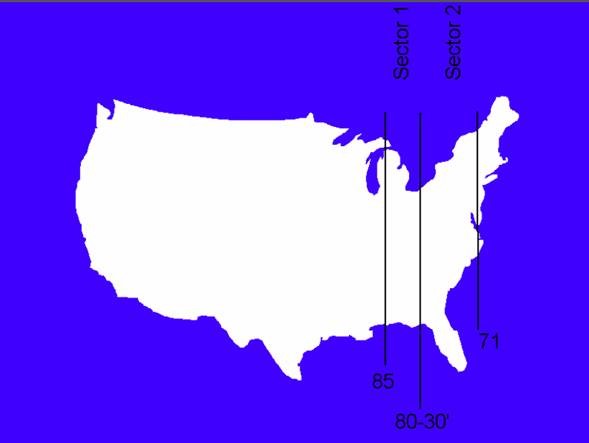 700 MHz Deployable System Operation Considerations
Once the channels for deployable systems were established, it was quickly identified that technical and operational requirements needed to be considered to ensure the effective use of 700 MHz deployable systems.
NRPC, NPSTC and TIA considered a number of options and parameters that needed to be included in the implementation of deployable systems by applicants while seeking the use of the channels from RPC’s.  The emphasis of these discussions was on how to provide guidance on the management system ID’s and subscriber (unit) ID’s for deployable systems and how to address roaming of subscribers onto deployable systems.  We became aware that the expectations of how the deployable systems operated needed to be part of a dialogue between the applicant and their vendor.
700 MHz Deployable System Operation Considerations
Going beyond the assignment of specific frequencies and assigning new WACN/System ID’s to applicants is new territory for 700 MHz RPC’s.
Assignment of WACN/System ID’s in support of 700 MHz deployable use should only be facilitated in areas that have modified their 700 MHz plan to accommodate such deployable use.
A primary and alternate control channel has been assigned to the 700 MHz deployable channel list along with recommended zone designation and established talk-groups with labels for consistent subscriber programming.
Other Considerations and Questions…
How will system implementers expect their subscribers to operate with respect to deployable systems?
Do they expect their subscriber units to work only on their home deployable system?
Do they expect their subscriber units to work on their home deployable system and OTHER deployable systems established in other areas?
Do they expect their subscriber units to work on their home deployable system and any FIXED system infrastructure (roaming between deployable and fixed infrastructure )?
Are subscribers capable of “auto-roaming” and why would auto-roaming onto a deployable system be necessary?
Other Considerations and Questions…
How will deployable systems be implemented?
Will they be deployed by agencies for their own internal use?  As stand alone systems or to compliment existing trunked systems?
If knob turn is required to move fixed system to deployable system, has applicant determined that in discussions with their vendor?  Is requiring a knob turn to move to the new system operationally something that the applicant agency anticipates?
Will some agencies deploy 700 MHz systems with nationwide system ID just to support areas where they know they will have out of area users needing access?
Remember, this is a new SYSTEM, so applicants will need to work with their vendor to see how the SYSTEM’s can/will interface with each other.
Other Considerations and Questions…
How will deployable systems be implemented…? (Cont.)
Applicant in regions where T-Band Systems are in place using deployable designated channels with fixed infrastructure and non-T-Band areas are utilizing the same channels in deployable systems need to be aware of potential overlap.  Region should make applicants aware of who else in the region or in adjoining regions are utilizing the channels.
In some areas, such as Los Angeles (LA-RICS), the T-Band licensees concur with the use of the 6 deployable channels as deployables throughout the T-Band area.  This allows T-Band users access to the deployable 700 MHz systems as well.
WACN ID
With deployable systems not being specific to a single manufacturer, a Wide Area Communications Network (WACN) ID was needed to be established nationwide for all 700 MHz deployable systems.
That process is done within TIA and to establish a WACN ID a Manufacturers ID has to first be assigned.  Within each Manufacturers ID up to 96 WACN ID’s can be identified.
TIA established the Manufacturers ID AA (Hex) to the NRPC. No Longer Needed
The Manufacturers ID is utilized to establish 96 WACN ID’s
Of those 96 WACN ID’s generated with the Manufacturers ID, NRPC has selected WACN value of BF7CC (Hex) 784332 (Decimal) for 700 MHz deployable systems.
WACN	SYSTEM ID				UNIT ID
BF7CC	018 (Hex) (example ID)		004230
A single System ID Nationally…?
While initially considered, the establishment of a single system ID under a single WACN ID established nationally for all 700 MHz deployable systems was dismissed as the upper limit of Unit ID’s per system ID by most manufacturers, approximately 128,000 Unit ID’s, was deemed to be an insufficient number for nationwide use.
 It soon was understood the use of 700 MHz deployable systems nationwide was going to require a solution that allowed system ID’s for each deployed system.
A 700 MHz deployable system can be programmed with only a single system ID at a time.  To program a new system ID into a Site Controller and Base Stations is not a simple or quick process.
Subscriber units can be programmed with personalities for each WACN/System ID combination they need to access.
System ID’s
Under each WACN ID up to 4096 System ID’s can be generated.
For 700 MHz deployable system use, this value seems to be sufficient to meet the need for assignment of system ID’s nationwide.
So, each 700 MHz deployable system will be assigned:
WACN ID=BF7CC (Hex)
System ID=Unique value from System ID list
For a 700 MHz deployable system that is to operate within its borders (service area) with no users other than the agency specific users, that is all that is needed.
Network Access Code assignment equals system ID Hex designation
For example, System ID 07E (Hex) utilizes 07E (Hex) as a NAC code for the system.
Nationwide System ID = 04E
Each 700 MHz Deployable System utilizes its own System ID, assigned by RPC’s
If the 700 MHz channels designated for deployable use are utilized in conjunction with other channels (for example an eight (8) channel deployable system that utilizes the 6 designated deployable channels PLUS 2 other 700 MHz RPC assigned channels), it is recommended the WACN/System ID assignment be consistent with the recommendations provided.
CAPRAD DEMO
Note exceptions and system ID’s held in reserve from list of WACN/System ID list.
Assignments will be in real time and visible in the master list to all CAPRAD viewers.
System ID’s, Continued
A System ID has been assigned a specific System ID of 04E (Hex) has been assigned for nationwide use.  Why is this needed?
A 700 MHz deployable system can only be assigned a single System ID at a time.
If a deployable system utilizes its locally assigned WACN/SYSTEM ID combination, the agency users will be able to access its deployable system (with its locally assigned WACN/SYSTEM ID combination) only.
Deployable System Use Out of the Home Area
If, due to an incident that would require responders from outside of the agencies home area to respond who would NOT have the locally assigned WACN/SYSTEM ID in their subscribers, the WACN/System ID configuration of the 700 MHz deployable system could (?) be changed to the nationwide WACN SYSTEM ID combination (04E-Hex) and users that preprogrammed that WACN/System ID personality into their subscribers could access and utilize another nationwide 700 MHz deployable solution.
This scenario may be applicable when, for example, wildfires in the west necessitate responders to come from other states to assist.  While agencies may utilize their specific WACN/System ID configuration in support of local incidents, a policy could be in place that it would be understood that in instances where users need to seek access to 700 MHz deployable systems, the 700 MHz deployable systems would be implemented with the nationwide WACN/System ID configuration (04E-Hex).
Questions…?
Initially, NRPC Support Office, APCO International, will oversee 700 MHz deployable WACN/System ID assignments.
Over time, we anticipate this responsibility of WACN/System ID assignments being transferred to the RPC’s.
For additional reference on best practices and recommendations for use, please review NPSTC/NRPC 700 MHz deployable document.
 NRPC will keep an updated list of issues and FAQ’s regarding 700 MHz deployables as use grows.